VIẾT
Viết đoạn văn ghi lai cảm xúc của em về một bài thơ
 có yếu tố tự sự và miêu tả
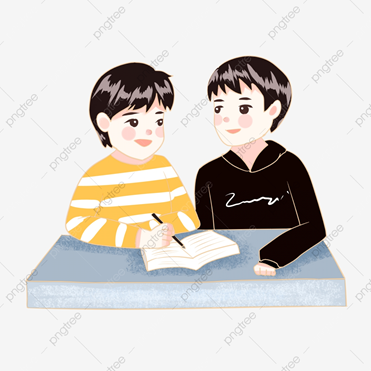 1. Yêu cầu đối với  đoạn văn ghi lại cảm xúc về một bài thơ có yếu tố miêu tả và tự sự
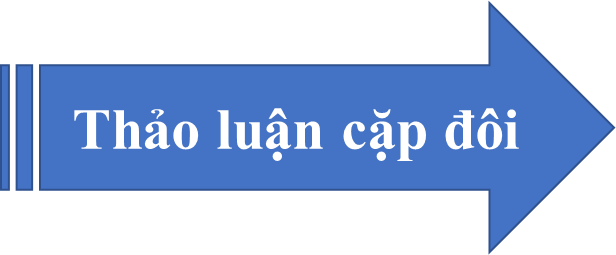 VIẾT
1. Yêu cầu đối với  đoạn văn ghi lại cảm xúc về một bài thơ có yếu tố miêu tả và tự sự
YÊU CẦU
VIẾT
2. Phân tích bài tham khảo: Cảm xúc khi đọc bài thơ 
Mây và sóng của Ta-go
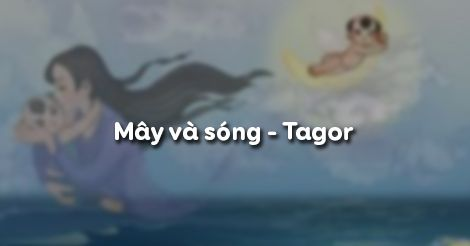 VIẾT
2. Phân tích bài tham khảo: Cảm xúc khi đọc bài thơ 
Mây và sóng của Ta-go
* Bước 1: Đọc văn bản
* Bước 2: Nhận xét, phân tích các yêu cầu cụ thể:
VIẾT
2. Phân tích bài tham khảo: Cảm xúc khi đọc bài thơ 
Mây và sóng của Ta-go
* Bước 1: Đọc văn bản
* Bước 2: Nhận xét, phân tích các yêu cầu cụ thể:
VIẾT
2. Phân tích bài tham khảo: Cảm xúc khi đọc bài thơ 
Mây và sóng của Ta-go
* Bước 1: Đọc văn bản
* Bước 2: Nhận xét, phân tích các yêu cầu cụ thể:
VIẾT
2. Phân tích bài tham khảo: Cảm xúc khi đọc bài thơ 
Mây và sóng của Ta-go
* Bước 1: Đọc văn bản
* Bước 2: Nhận xét, phân tích các yêu cầu cụ thể:
VIẾT
2. Phân tích bài tham khảo: Cảm xúc khi đọc bài thơ 
Mây và sóng của Ta-go
* Bước 1: Đọc văn bản
* Bước 2: Nhận xét, phân tích các yêu cầu cụ thể:
3. Viết đoạn văn ghi lại cảm xúc về một bài thơ có yếu tố miêu tả và tự sự
Bước 1: Lựa chọn bài thơ
Xác định mục đích viết: ghi lại cảm xúc về một bài thơ có yếu tố miêu tả và tự sự
Đối tượng mà bài viết hướng đến: thầy cô, bạn bè, những ai quan tâm đến cái hay, cái đẹp cuả một bài thơ.
Lựa chọn bài thơ
3. Viết đoạn văn ghi lại cảm xúc về một bài thơ có yếu tố miêu tả và tự sự
Bước 2: Tìm ý
PHIẾU TÌM Ý
Nhiệm vụ: Tìm ý cho việc viết đoạn văn ghi lại cảm xúc của em khi đọc một bài thơ có yêu tố tự sự và miêu tả.
3. Viết đoạn văn ghi lại cảm xúc về một bài thơ có yếu tố miêu tả và tự sự
Bước 2: Tìm ý
- Lập dàn ý bằng cách dựa vào các ý đã tìm được, sắp xếp lại theo ba phần lớn của đoạn văn, gồm:
Mở kết: : giới thiệu nhan đề bài thơ, tên tác giả, và nêu cảm xúc chung của người viết.
Thân đoạn: 
Bài thơ gợi lên câu chuyện gì?
Đâu là chi tiết tự sự và miêu tả nổi bật?
Các chi tiết ấy sống động, thú vị như thế nào?
Chúng đã góp phần thể hiện ấn tượng điều nhà thơ muốn nói ra sao?
Kết đoạn: Khái quát cảm xúc chung của người viết về bài thơ trong hình thức kể chuyện độc đáo.
3. Viết đoạn văn ghi lại cảm xúc về một bài thơ có yếu tố miêu tả và tự sự
Bước 2: Tìm ý
Bước 3: Viết
   Dựa vào dàn ý, viết thành đoạn văn ghi lại cảm xúc về một bài thơ có yếu tố miêu tả và tự sự
Bước 4: Xem lại và chỉnh sửa, rút kinh nghiệm.
* Kiểm tra, điều chỉnh bài viết.
Đọc kĩ bài viết của mình và khoanh tròn những lỗi chính tả, lỗi sử dụng từ ngữ (nếu có). Sau đó sửa lại các lỗi đó.
Gạch chân những câu sai ngữ pháp bằng cách phân tích cấu trúc ngữ pháp và sửa lại cho đúng (nếu có).
PHIẾU CHỈNH SỬA BÀI VIẾT
Nhiệm vụ: Hãy đọc bài viết của mình và hoàn chỉnh bài viết bằng 
cách trả lời các câu hỏi sau:
1. Đoạn văn em viết  đã giới thiệu nhan đề bài thơ, tên tác giả, và nêu cảm xúc chung của người viết ?
..............................................................................................................................
2. Nội dung đoạn văn em viết đã nêu và đánh giá ý nghĩa của các chi tiết mang tính tự sự và miêu tả trong bài thơ chưa? ..............................................................................................................................
3.Em có dùng những từ ngữ thể hiện được cảm xúc của mình về bài thơ chưa?
.............................................................................................................................
4.Có nên bổ sung nội dung cho bài viết không? (Nếu có, hãy viết rõ ý cần bổ sung.)
.............................................................................................................................
5.Có nên lược bỏ các câu trong bài viết không? (Nếu có, hãy viết rõ câu hay đoạn cần lược bỏ.)
............................................................................................................................
6.Bài viết có mắc lỗi chính tả hay lỗi diễn đạt không? (Nếu có, hãy viết rõ các mắc lỗi chính tả hay lỗi diễn đạt cần sửa chữa.)
............................................................................................................................